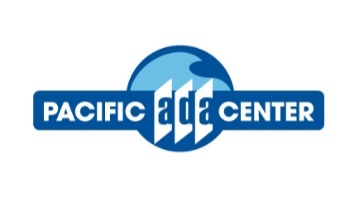 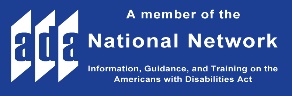 “California’s Emergency Plans for Wildfire Season in a COVID-19 Environment”

Pacific ADA Center
July 9, 2020
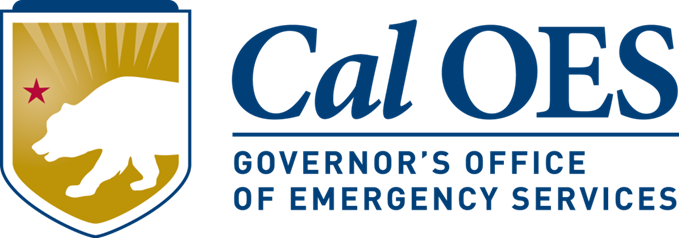 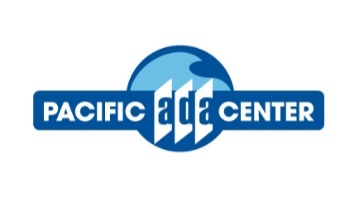 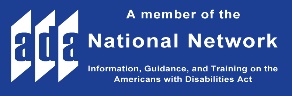 Overview
This presentation will focus on California’s plans to navigate the 2020 wildfire season in the midst of the COVID-19 pandemic environment. Specifically, today’s presentation will address California’s efforts regarding:

Integrated emergency communication;
Integrated transportation/evacuation; and
Integrated emergency sheltering operations
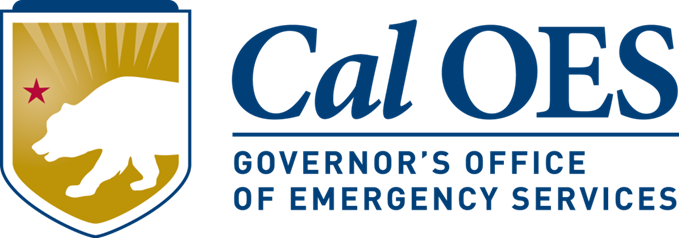 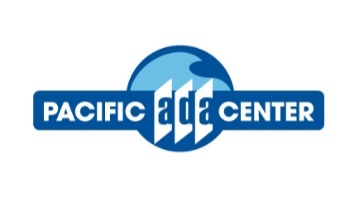 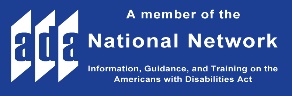 Perspective
To understand where we are, we need to know where we’ve been
History: Local jurisdictions, states, and the nation as a whole have not always integrated their emergency plans

Hurricane Katrina: 70% of all who perished had an access or functional need
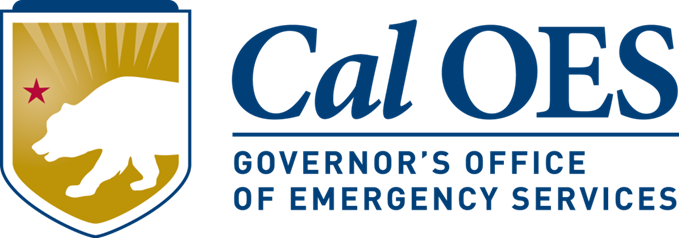 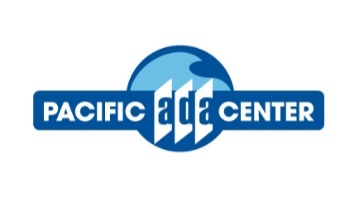 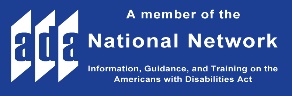 The Office of Access & Functional Needs
Established by the Governor to identify the needs of individuals with disabilities, older adults, and all Californians with access or functional needs before, during, and after a disaster.

OAFN integrates disability needs and resources throughout every facet of the emergency management process.
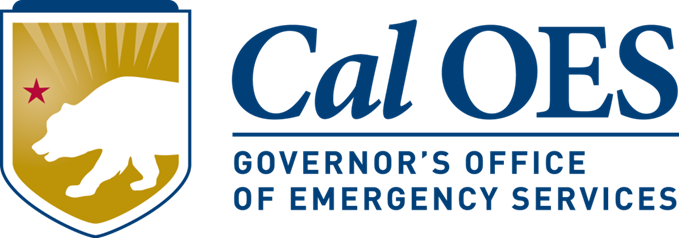 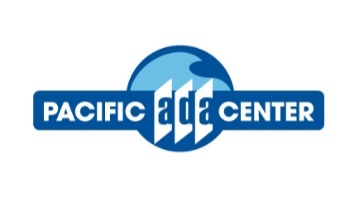 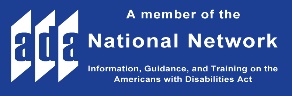 The COVID-19 Pandemic
COVID-19 disproportionately impacts older adults and individuals with underlying medical conditions, many of whom have a disability. The pandemic strains existing resources and complicates how we plan, prepare, respond, and recover from all disasters, such as wildfires. 

To do the most for all Californians, we have adapted, updated, revised, and ensured each component of the emergency management system is integrated.
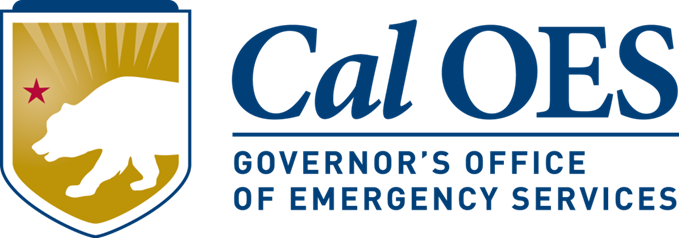 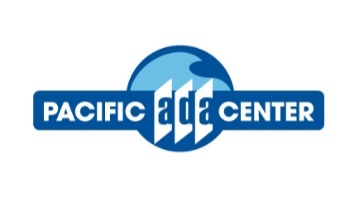 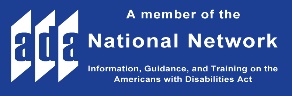 Partnership & Planning
No single entity owns the entirety of emergency management. Cal OES partners with whole community partners, state agencies, local jurisdictions, the private sector, and others to ensure an effective, coordinated response to disasters.

State-issued guidance to local jurisdictions emphasizes the importance of, and steps to, use integrated communication, transportation/evacuation, and sheltering operational plans throughout the 2020 wildfire season that encompass pandemic concerns.
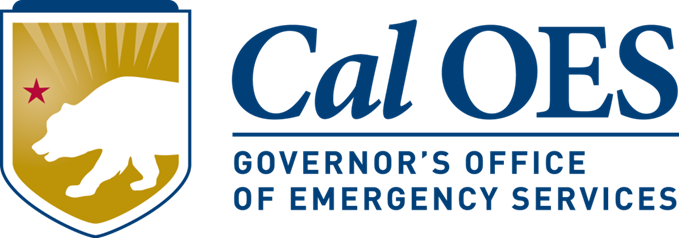 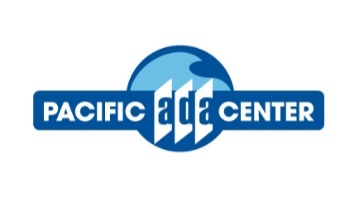 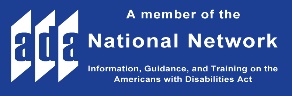 Emergency Transportation/Evacuation
To meet the emergency transportation/evacuation needs of California’s whole community, three key elements must come together at the outset (and throughout) every wildfire:

Awareness (do people know who to call?)
Coordination (are MOUs in place?); and
Operational expediency (are we moving faster?)
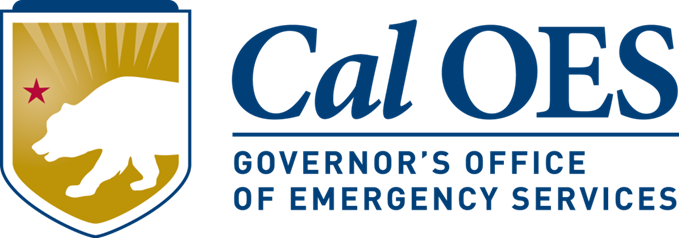 Sheltering in a COVID-19 Environment
Operational Area Guidance for Locals
Worked with CDPH, EMSA, Red Cross, and Cal OES
Guidance distribution plan
AFN Considerations
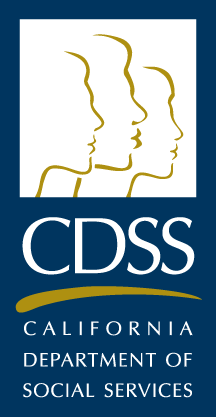 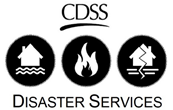 Sheltering Continued
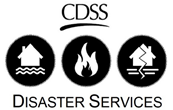 Sheltering Considerations
Non-Congregate (Hotels/Motels)
Camp Sites
Congregate with additional guidance

Sheltering Staff
Red Cross
VEST/FAST Members
CDSS ESCs
Volunteers
Shelter Training
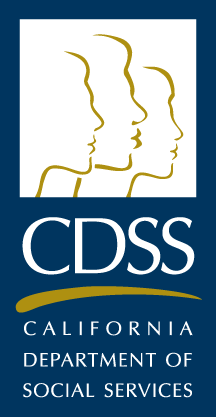 Sheltering Continued
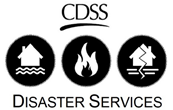 Feeding Plan
Clam Shell
No Buffet Style Serving

Effective Communications
ASL Services – Video Remote Interpreting
Language Translation Services
Large Print for Signage
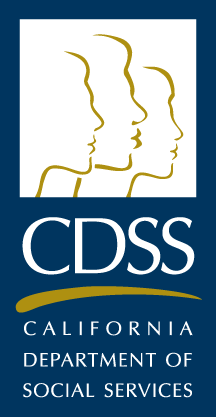 Cal OES Crisis CommunicationsPublic InformationMedia Relations
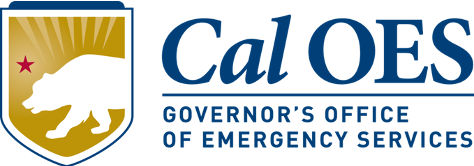 Cal OES Emergency Communication: Wireless Emergency Alert (WEA)ASL InterpretationDisaster Response Interpreter (DRI) TrainingAccessible Information
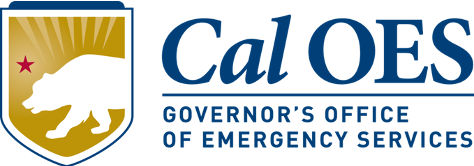 Be Prepared   *   Have a Plan   *   Wear a Mask